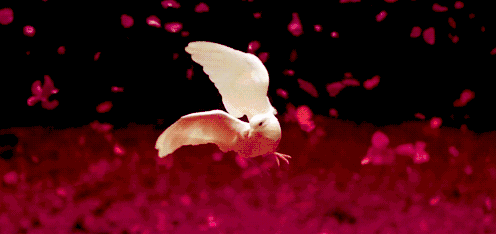 灵修生活（三）- 圣灵充满
‹#›
经文
【约7：37-39】节期的末日，就是最大之日，耶稣站着高声说：“人若渴了，可以到我这里来喝。信我的人，就如经上所说，从他腹中要流出活水的江河来。”耶稣这话是指着信他之人要受圣灵说的；那时还没有赐下圣灵来，因为耶稣尚未得着荣耀。
约翰福音
7：37-39
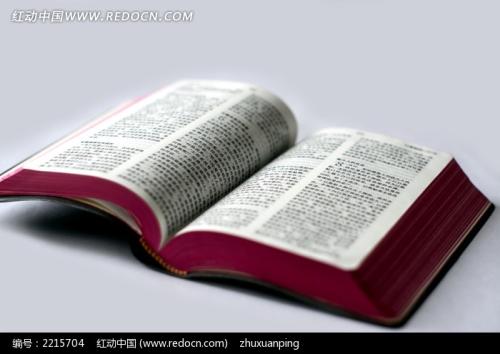 ‹#›
经文
【徒1：8】但圣灵降临在你们身上，你们就必得着能力；并要在耶路撒冷、犹太全地和撒玛利亚，直到地极，作我的见证。

【徒2：38】彼得说，你们各人要悔改，奉耶稣基督的名受浸，叫你们的罪得赦；就必领受所赐的圣灵
徒1：8，
2：38
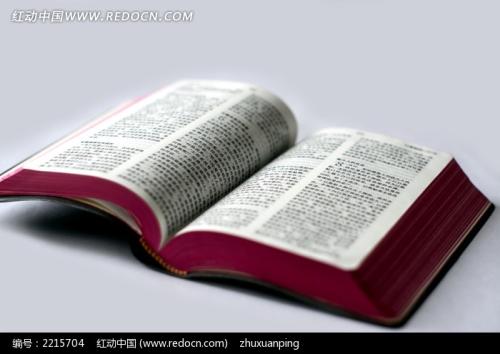 ‹#›
一. 关于圣灵
1. 圣灵的真理

在我们领受圣灵充满之前，需要对圣灵的真理有一些基本的认识。否则：

1.会拦阻我们领受圣灵充满。
2.不容易保持住圣灵充满。
3.会产生疑惑，质疑、甚至攻击时，会产生混乱。
‹#›
一. 关于圣灵
1. 圣灵的真理

如果忽略圣灵，三位一体神就会变成：
1）二位一体，或者是
2）圣父、圣子和圣经

这种偏差是十分严重的错误，带来的危害是极大的，有时甚至是致命的。
‹#›
一. 关于圣灵
1. 圣灵的真理
基督信仰也有三个特质，它们构成了一个稳固的三角形：真理性、历史性和经验性。
1）真理性来自圣父，因为神就是真理；
2）历史性来自圣子，因为他曾道成肉身；
3）经验性来自圣灵，因为他住在我们里面。

如果忽略了圣灵，我们的信仰也就失去了可经验性，结果会怎样呢？
‹#›
一. 关于圣灵
1. 圣灵的真理

若离开了圣灵：

1.圣经就成了一本历史书、故事书，律法书、或宗教经典
2.耶稣就只成了一个历史人物
3.教会就成了一个人间的社团、俱乐部、或宗教组织
‹#›
一. 关于圣灵
1. 圣灵的真理

总之，离开了圣灵，基督教也许还可以保持她的正统性和历史性，但是，却成了一个没有能力的宗教。

一个没有能力的基督教无法抵抗当前世俗化的侵蚀。所以，在得着圣灵充满之前，我们首先来澄清两种对圣灵的误解。
‹#›
二. 关于圣灵的两种误解
1. 对圣灵的两重误解
1
第一种是古老的误解
2
第二种是近代的误解
‹#›
1.1 古老的误解（教义的误解）
灵恩终止论
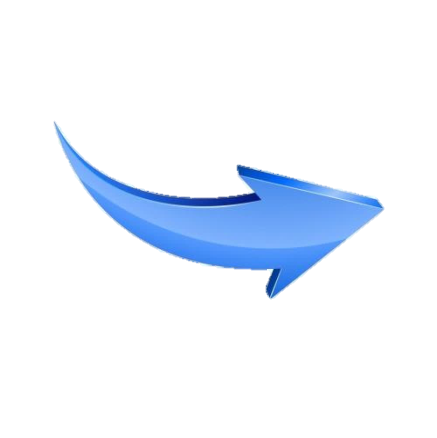 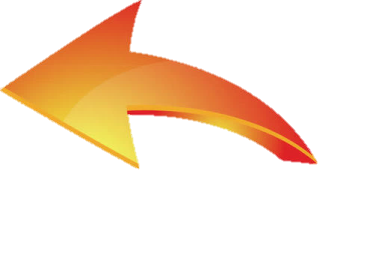 神默示了圣经之后，就不再继续透过圣灵对人说话了
圣灵超自然的恩赐和工作，在初代教会在之后，就终止了
‹#›
1.2 近代的误解（世界观的误解）
自然神论关于世界观的误解
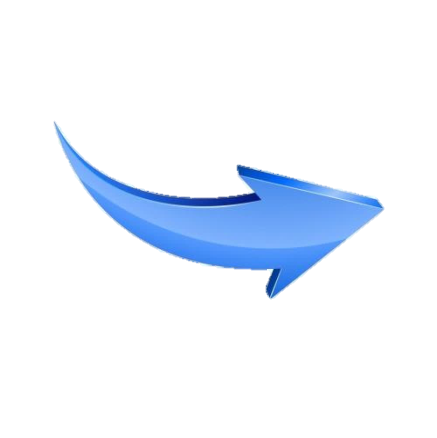 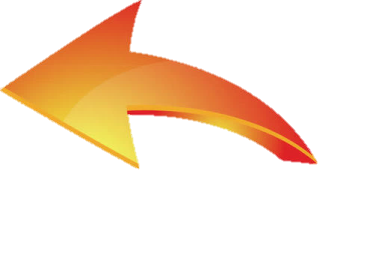 机械唯物论或无神论
上帝创造完成后就“退休”了
‹#›
1.3 如何除去两种误解
● 除去教义的误解

● 除去世界观的误解

● 归回圣经天国世界观
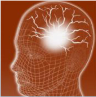 ‹#›
2. 圣经的世界观
灵界律 因源领域
第三层天（天堂）：
上帝+教会属灵地位
第二层天（天空）
黑暗灵界（执政的，掌权的，管辖这幽暗世界的邪恶势力）
物质律
果显领域
第一层天（物质世界）
物质世界和自然律
（教会物质界在地上）
‹#›
三. 圣灵两面的应许和应验
圣灵内住的应许与应验
圣灵
的工作
圣灵浇灌的应许和应验
同一位圣灵，两面的工作
‹#›
三. 圣灵两面的应许和应验
1.圣灵内住的应许与应验
1）应许：约14：16-20
“...他要与你们同在，也要在你们里面。...”

2）应验：约20：19
“...说：你们受圣灵。”

2.圣灵浇灌的应许和应验
1）应许：徒1：4-5
“...但不多几日，你们要受圣灵的洗。”

2）应验：徒2：1-4，2：32
“...都被圣灵充满...” “...圣灵浇灌下来。”
*
‹#›
3 圣灵两面的工作
定义1
定义2
功用1
功用3
功用2
方  式
时  间
圣灵的内住
圣灵的浇灌
圣灵的重生
圣灵的洗
圣灵工作内外对比
新生命
见证能力
新身份
宣教使命
生命见证
福音见证
持续一生
一，数次经历
七项对比
信主之时
不一定
‹#›
四. 如何得着圣灵充满？
1悔改
3受洗礼
5渴慕
7信心
6祈求
4顺服
2弃绝
‹#›
五. 挪去圣灵充满的7重拦阻
1.对于圣灵的惧怕

约翰福音 6 ：20---耶稣对他们说：“是我，不要怕。”
圣灵是主的灵，是圣善的灵，他给我们的是平安。
求神拿走我们的惧怕，赐我们平安。
*
‹#›
五. 挪去圣灵充满的7重拦阻
2. 自我理性无法接受

林前2:14 --然而属血气的人不领会神圣灵的事，反倒以为愚拙。并且不能知道，因为这些事惟有属灵的人才能看透。（属灵的人）
太11:25 --那时，耶稣说：“父阿，天地的主，我感谢你，因为你将这些事，向聪明通达人，就藏起来，向婴孩就显出来。”（如小孩般单纯的心）
神是个灵，认识圣灵不是用头脑，而是用心灵，重要的是将心门打开。
*
‹#›
五. 挪去圣灵充满的7重拦阻
3. 说方言以为是异端(1/2)
方言分两种：方言祷告和方言恩赐，它们本质相同，功用不同。

1）方言祷告：林前14：2，不是对人讲，乃是对神讲。所以不需翻译，可以众口同心地向神祷告，或悟性或方言，目的是满足神也造就自己，因此适合每一个信徒，祷告无论什么形式都是基督徒生活的基础训练和基本素质。

2）方言恩赐：林前12：10-11，是对人讲，如同先知讲道，是圣灵赐给教会的九大恩赐之一，是圣灵的拣选，因此只适合一部分信徒。恩赐都是用来建造教会的，5句先知讲道就能造就教会，因此方言恩赐需要翻译,且要按序发表。
*
‹#›
五. 挪去圣灵充满的7重拦阻
3. 说方言以为是异端(2/2)

3）什么是方言？不是地方dialect,而是人舌发的音speak in tongues，圣灵给口才（内容）。

4）总结：方言祷告，很有果效，大有能力，造就自己，灵命突破。所以，魔鬼很害怕，很憎恶，很仇恨，想方设法兴起人来抵挡方言，诽谤方言，制造恐慌，让信徒不敢领受此恩赐。
*
‹#›
何爱歌博士领受图
*
‹#›
五. 挪去圣灵充满的7重拦阻
4. 对情绪化现象反感
圣灵在人身上浇灌就有能力，能力浇灌在人身上，人不能承受，就有反应；
上帝造我们有情绪，人长久压抑的情绪要释放，哭笑常是人释放情绪的好途径；
圣灵运行的地方，就有灵界的反应，深藏在人身上或教会的邪灵在圣灵大大运行和浇灌的地方，无法隐藏，挣扎耍赖，不愿退去；
圣灵在教会运行，有生命就有反应，有动静表明是活的，坟墓最安静，最有秩序，却是死的。
请参考《医治六步》
*
‹#›
五. 挪去圣灵充满的7重拦阻
5. 不肯将自己的主权交出来
林前6:19-20 岂不知你们的身子就是圣灵的殿么。这圣灵是从神而来，住在你们里头的。并且你们不是自己的人。因为你们是重价买来的。所以，要在你们的身子上荣耀神。
 
他（主）为我死，我为他活；
把你人生的方向盘交给主；
把你要命的东西交给主；
你要命的东西是什么？金钱，名望，面子，成功，儿女，配偶，某一个品牌，吃，喝，咖啡，茶？。。。你能交出来吗？你愿意交给主吗？
*
‹#›
五. 挪去圣灵充满的7重拦阻
6. 害怕彰显
圣灵运行时，可能会有彰显，它们可能来自于圣灵，也有可能是邪灵暴露了挣扎耍赖，也有可能是自己压抑很久的情绪反应，这些原因交织在一起，但我们不要惧怕这些彰显，圣灵都在掌权，他要将我们释放出来。

7. 不渴慕
*
‹#›
默想祷告：
求神光照我们，有否以下圣灵充满的7重拦阻：

1）对于圣灵的惧怕
2）自我理性无法接受
3）说方言以为是异端
4）对情绪化现象反感
5）不肯将自己的主权交出来
6）害怕彰显
7）不渴慕
*
‹#›
诗歌《求主充满我》
https://www.youtube.com/watch?v=xZ3-_Tx0Kfg
‹#›
结束语
谢谢，神祝福！
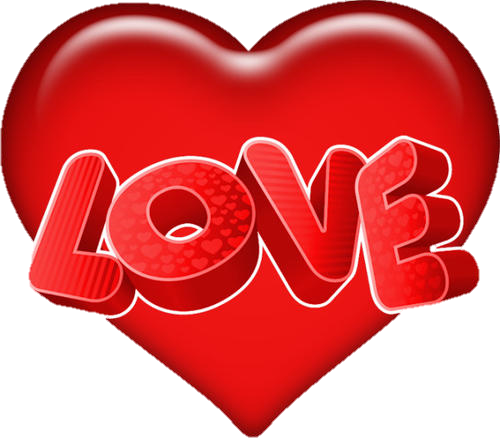 ‹#›